Basic Introduction to Teen Challenge Ministry La Introducción al Ministerio de Desafío Juvenil
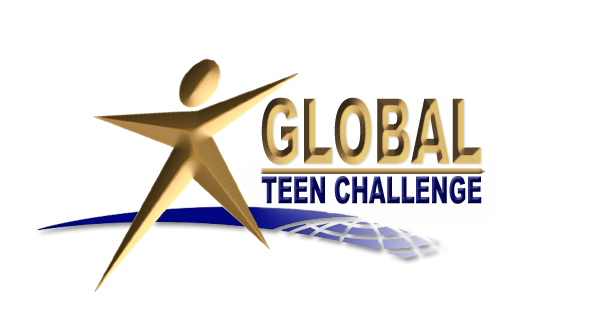 By Dave Batty
Teen Challenge Staff Training Course T510.01
iTeenChallenge.org
T510.01          9-2009
1
1.	A quick look at the history of Teen Challenge	Un vislumbre breve de la historia de Desafío 	Juvenil
TC started in New York City in 1958
	Como DJ empezó en la Ciudad de Nueva York en 1958
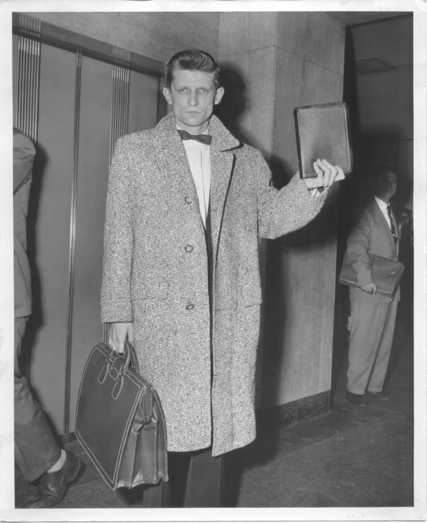 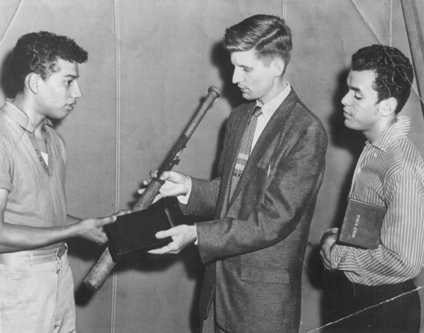 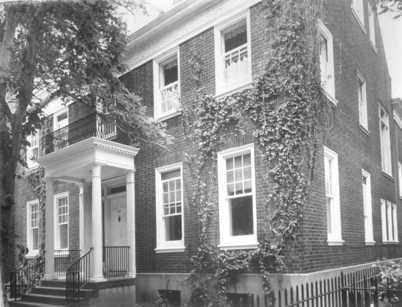 T510.01          9-2009
2
The Cross and the Switchblade			La Cruz y el Puñal
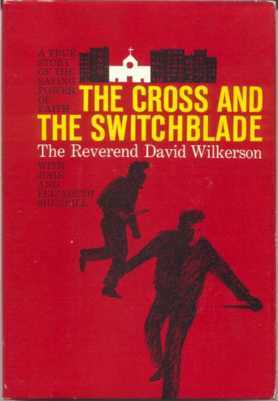 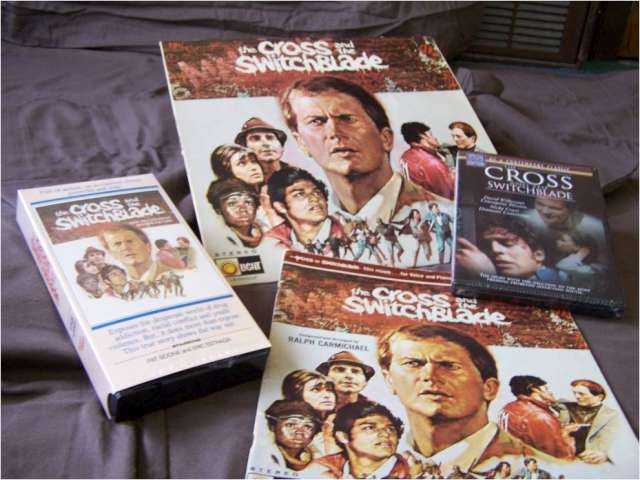 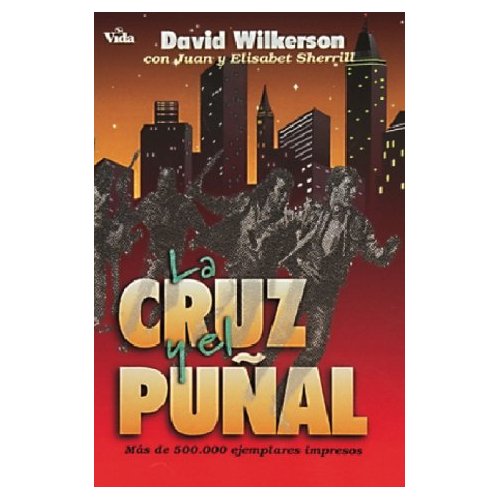 T510.01          9-2009
3
Europe in 1969               Empezó en Europa en 1969
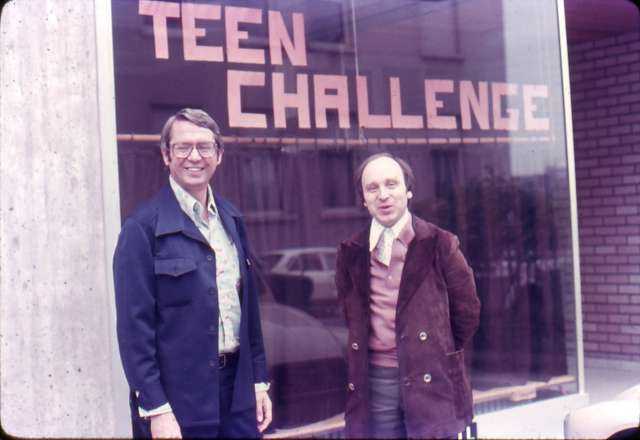 T510.01          9-2009
4
What is God’s desire for your 	nation, state, city, region?
	¿Qué es el anhelo de Dios para su nación, provincia, ciudad, región?
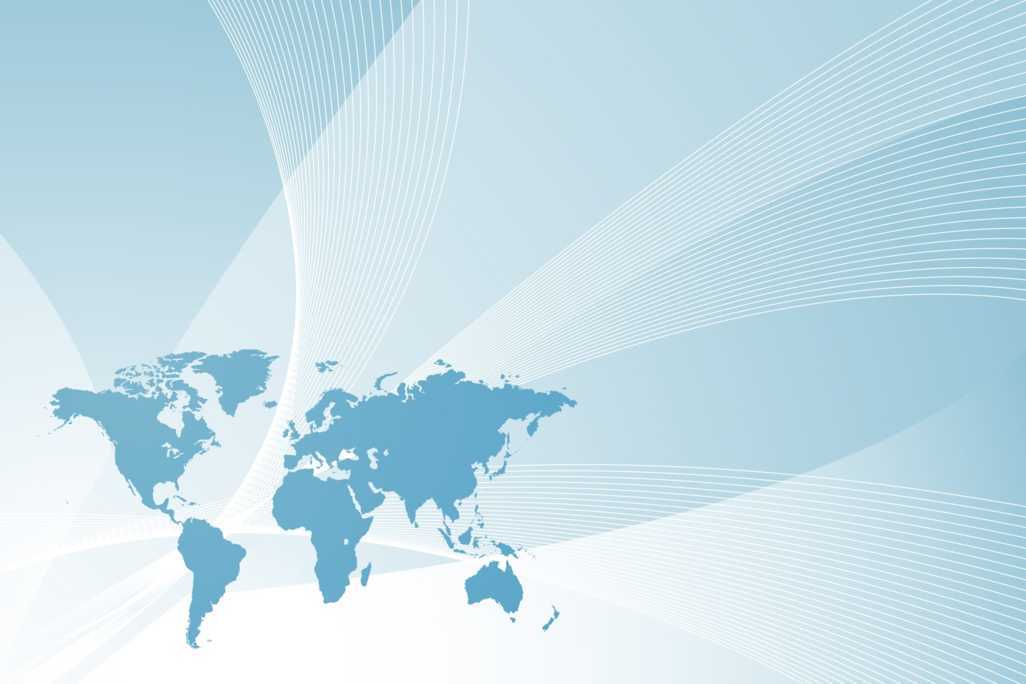 T510.01          9-2009
5
2. 	Importance of the Holy Spirit  to help us 	in this work	La importancia del Espíritu Santo para 	ayudarnos en esta obra
Psalm 127:1 NIV
	Unless the LORD builds the house, its builders labor in vain. Unless the LORD watches over the city, the watchmen stand guard in vain.
Salmo 127:1
    Si Jehová no edificare la casa, En vano trabajan los que la edifican; 
    Si Jehová no guardare la ciudad, En vano vela la guardia.
T510.01          9-2009
6
3.	The heart of Teen Challenge:  	Evangelism and discipleship	El Corazón de Desafío Juvenil:                           	El Evangelismo y El Discipulado
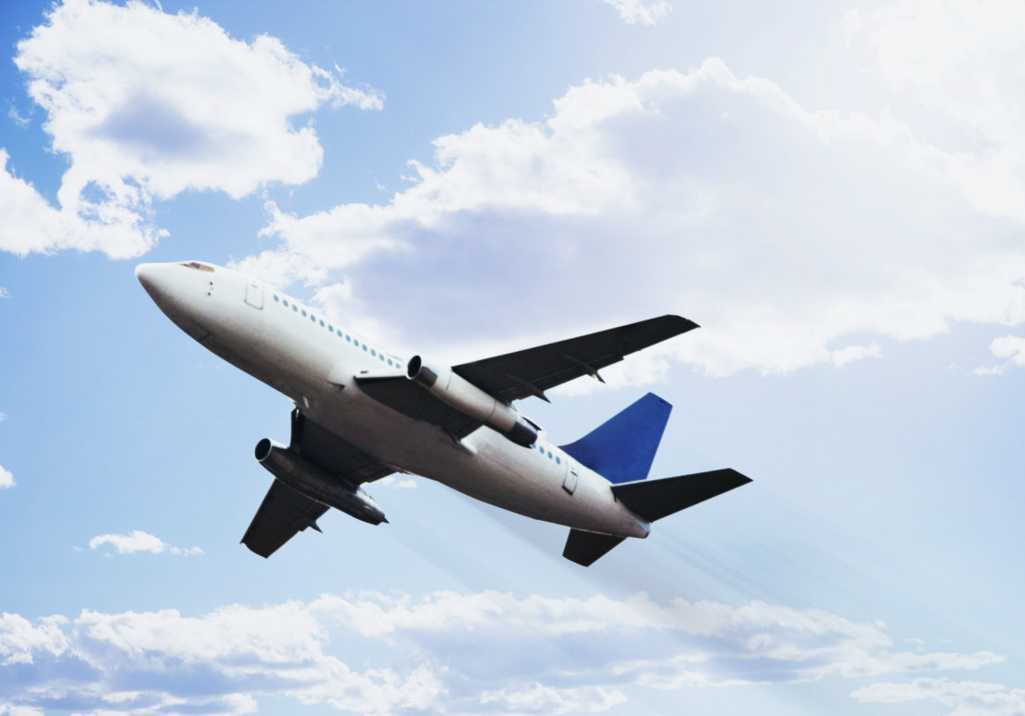 Which wing is more important?
Como dos alas del avión — ¿cual ala es mas importante?
T510.01          9-2009
7
3.	The heart of Teen Challenge: Evangelism 	and discipleship	El Corazón de Desafío Juvenil:                           	El Evangelismo y El Discipulado
Like 2 wings of an airplane—which wing is more important?                                                              Como dos alas del avión — ¿cual ala es mas importante?
Teen Challenge is more than drug recovery Desafío Juvenil es mas que la rehabilitación de la adicción a drogas 
What is life transformation?                              ¿Qué es la transformación de la vida?
T510.01          9-2009
8
4.	Non-residential Teen Challenge ministry.	El ministerio Desafío Juvenil No-     	Residencial
Street contact with drug addicts, including coffeehouse ministry                                Contacto en la calle con drogadictos que incluye los el ministerio de los cafés “coffeehouse”
Living Free Support Groups                         Grupos de apoyo “Vivir Libre”
Day program for drug addicts                 Programa diurno para drogadictos
T510.01          9-2009
9
5.	Residential Teen Challenge ministry  	El ministerio Residencial de Desafío 	Juvenil
Traditional Teen Challenge approach                  El método tradicional de Desafío Juvenil
Induction—Months 1-4                           Inducción/Iniciación—Meses 1-4
Training—Months 5-12                          Entrenamiento—Meses 5-12 
Re-entry into society                                        Reingreso a la sociedad
T510.01          9-2009
10
5.	Residential Teen Challenge ministry  	El ministerio Residencial de Desafío 	Juvenil
Adolescent ministries for those 12-17 years old                                     Ministerios para los Adolescentes entre 12 -17 años
Children’s ministries—HIV/AIDS orphans Swaziland, Africa and Mumbai, India      Ministerios para Niños —VIH/SIDA Los huérfanos de Swazilandia , África y Mumbai, India
T510.01          9-2009
11
6.	Mission statement of 	Teen Challenge
The mission of Teen Challenge is to evangelize and disciple persons with life-controlling problems and initiate the discipleship process to the point where the student can function as a Christian in society, applying spiritually motivated biblical principles in relationships in the family, church, chosen vocation, and community.
T510.01          9-2009
12
6.	La Declaración de Misión de 	Desafío Juvenil
La misión de Desafío Juvenil es evangelizar y discipular personas con problemas que controlan sus vidas e iniciar el proceso de discipulado hasta el punto donde el estudiante pueda funcionar como un cristiano en la sociedad, y que motivado espiritualmente por principios bíblicos los aplique en sus relaciones en la familia, iglesia, vocación y comunidad.
T510.01          9-2009
13
7.	Key issues for staff                      	Asuntos Claves para el Personal
Relationship with Jesus            Camino con Jesús
Love for hurting people              Amor para los afligidos 
Have a teachable spirit--we all need training to be more effective Tener un espíritu entrañable                      --Todos precisamos entrenamiento para ser mas eficaces
T510.01          9-2009
14
7.	Key issues for staff                      	Asuntos Claves para el Personal
Understand healthy living Comprender la vida sana 
Dysfunctional staff create dysfunctional disciples           Personal disfuncional crea discípulos disfuncionales 
TC ministry is hard work                  El ministerio de Desafío Juvenil es trabajo duro
T510.01          9-2009
15
Questions for discussion Preguntas para conversar
T510.01          9-2009
16
Contact us 
Información de Contacto:  

www.Globaltc.org

www.iTeenChallenge.org
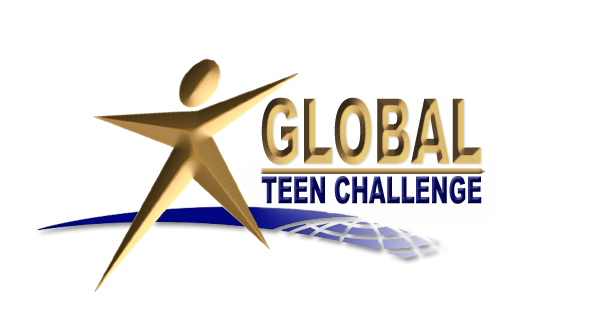 T510.01          9-2009
17